Herzlich Willkommen
Info-Elternabend gymnasiale Oberstufe
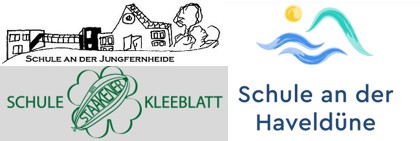 Berlin, 09.02.2023
Top 1: Vorstellung - Die Oberstufe im Verbund
Top 2: Zugangsvoraussetzungen & Einführungsphase  
Top 3: Abitur an der ISS
Top 4: Anmeldung für die gymnasiale Oberstufe
Top 5: Raum für Ihre Fragen
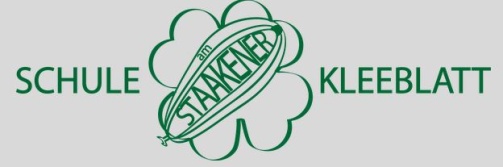 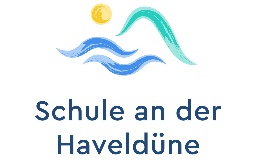 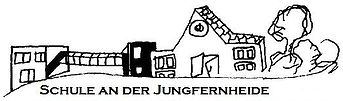 Tagesordnung
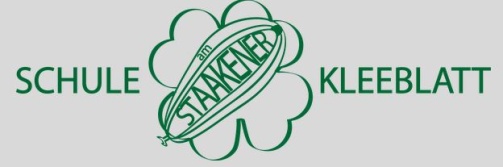 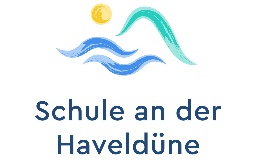 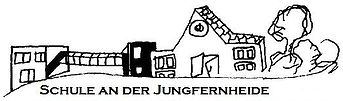 Start der Einführungsphase am Standort „Schule an der Haveldüne“ im Schuljahr 2023/24

Erste Abiturprüfungen 2022

Kursjahrgang 13 mit 
36 Schülerinnen und Schülern

Im Kursjahrgang 12 mit 
38 Schülerinnen und Schülern

SJ2023/24 zwei 11. Klassen
mit etwa 60 Schülerinnen und Schülern

Lehrende aus allen Verbundschulen
    unterrichten in der gymnasialen Oberstufe

Methodenwoche zu Beginn des Schuljahres
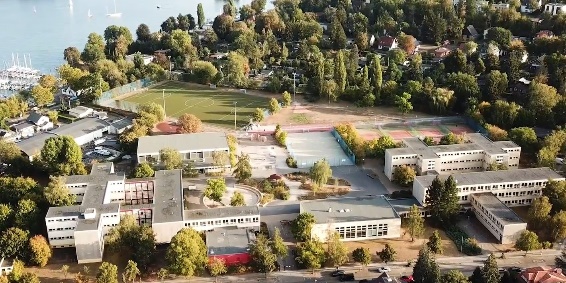 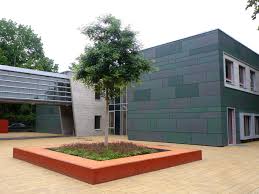 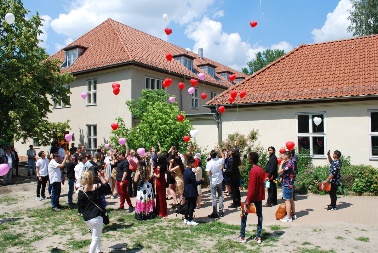 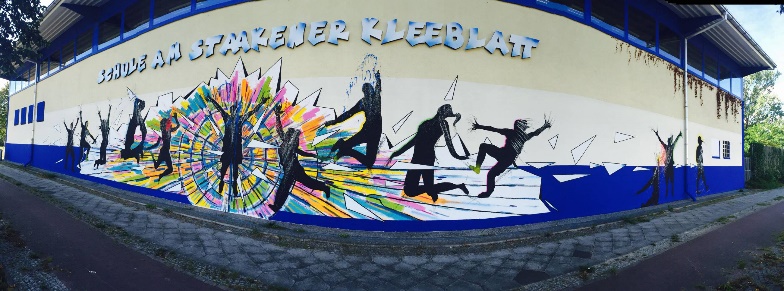 Die Oberstufe im Verbund
Abitur in 13 Schuljahren

Abitur an einer Integrierten Sekundarschule (ISS) gliedert sich in: 

Einführungsphase               11. Klasse

Qualifikationsphase             12./13. Klasse (Kursphase) 				

Abitur in 12 Schuljahren

Qualifikationsphase             12./13. Klasse (Kursphase)

Klassenkonferenzbeschluss der Zeugniskonferenz (Antrag nötig)
Übersicht
2. Zugangsvoraussetzungen (Einführungsphase)
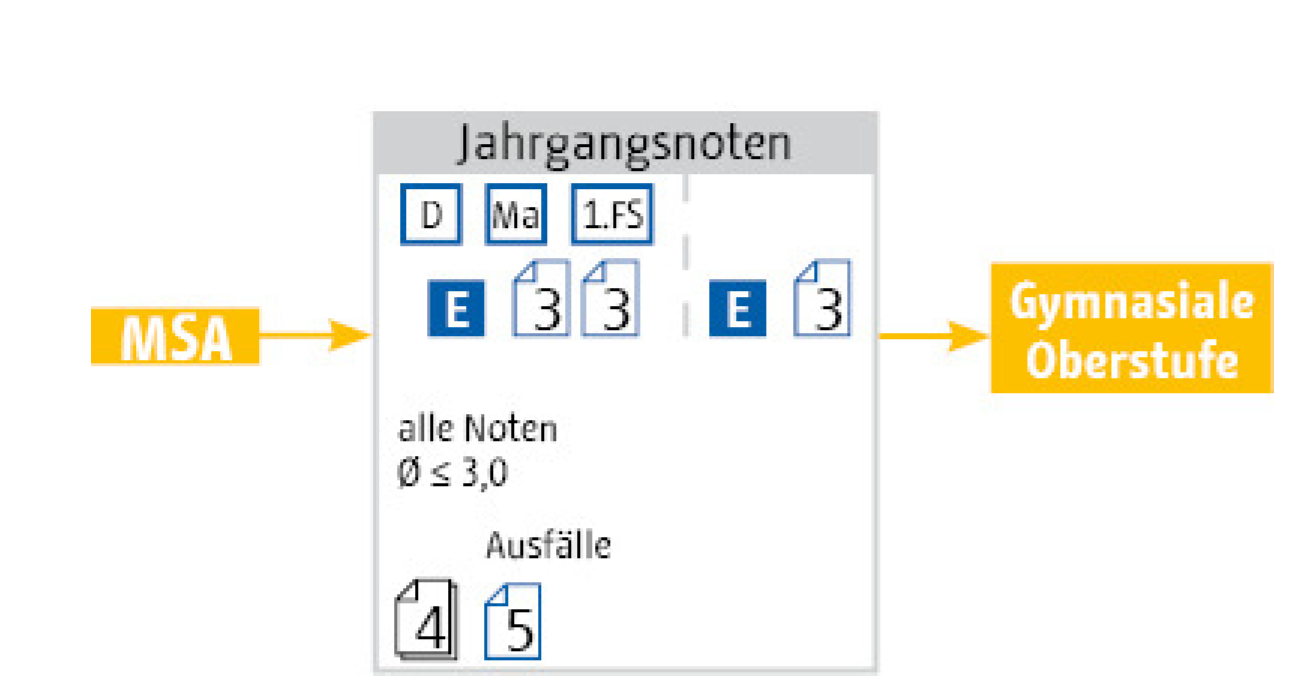 mindestens drei Kurse auf ER-Niveau 
davon zwei Kernfächer (Ma, D oder En) 
Noten in den eingebrachten ER-Kursen mindestens 3,0 
Notendurchschnitt aller Fächer nicht unter 3,0 
maximal einen Ausfall mit Note 5  (Ausgleich: Note 3)
Zugangsvoraussetzungen für die Einführungsphase
2. Einführungsphase: Organisatorisches

Zwei Klassen: Zuordnung i.d.R. nach Schule
Unterricht der Grundkurse im Klassenverband
2 Profilkurse: 2 Std. zus. (im Kursverband)
Halbjahresende: Winter- und Sommerferien
Klassenlehrkraft: Bezugslehrkraft (Tutor*in) für Schüler*innen
PerLe (persönliche Lernzeit)
Einführungsphase
2. Einführungsphase (Kursangebot)
Einführungsphase
2. Einführungsphase (Übergang in die Qualifikationsphase)
3.1. Zulassungskriterien zum Eintritt in die Q-Phase:

Höchstens ein Fach mit weniger als 4 NP (Note 4-) bei zwei Ausfällen kann Ausgleich mit mindestens 1 x 7 NP erfolgen

3.2. Kurswahl am Ende der 11.Klasse
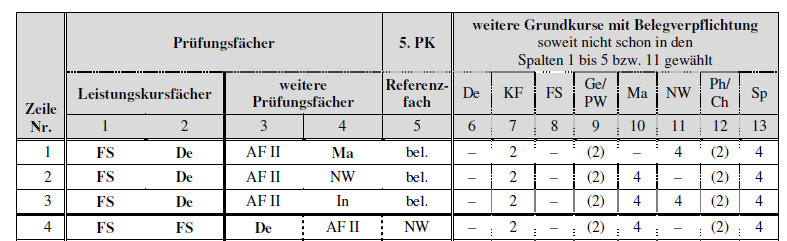 Quelle: AV-Prüfungen – Anlage 6a
Einführungsphase
3. Qualifikationsphase: Organisation

2 Schuljahre = 4 Semester (Q1-Q4), Jg. 12 & 13 
Halbjahresende vor den Weihnachts- und vor den Winterferien
Ende Q4: Mitte/Ende März
Unterricht im Kursverbund
Tutor*in: Ansprechperson bei Beratungsbedarf
PerLe (persönliche Lernzeit)
Abitur an der Integrierten Sekundarschule
3. Kurse in der Qualifikationsphase
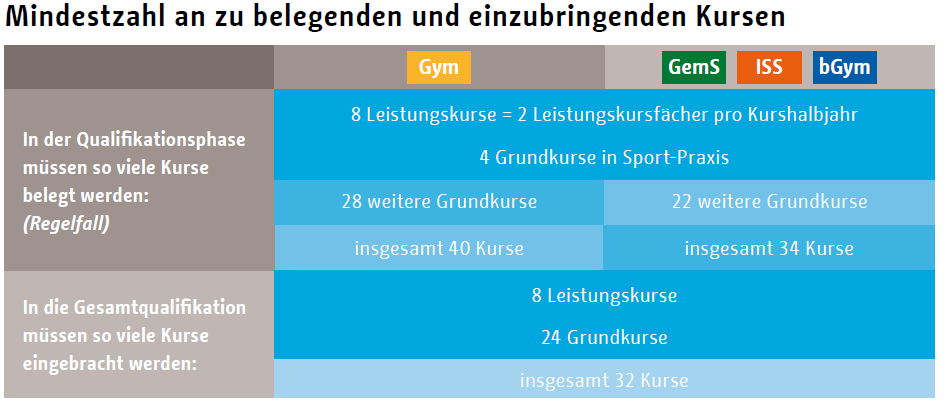 Quelle: Auf Kurs zum Abitur
Abitur an der Integrierten Sekundarschule
3. Kurse in der Qualifikationsphase 2024/25

Leistungskurse
13




Grundkurse
Abitur an der Integrierten Sekundarschule
3. Bewertung in der Qualifikationsphase

Bewertung in Notenpunkten
Vom 1. – 4. Semester dürfen insgesamt max. 2 LK sowie 4 GK als „Ausfallkurse“, d.h. schlechter als 5 NP (Note 4) eingebracht werden
 0 NP bei belegungspflichtigen Kursen  Wiederholung des Jahrgangs / Nichtbestehen des Abiturs
Zulassung zum Abitur:
mindestens 200 Punkte (Q1-Q4)
Punktwertung der Leistungskurse gehen doppelt ein, Grundkurse einfach
Abitur an der Integrierten Sekundarschule
3. Abiturprüfungen
Abitur an der Integrierten Sekundarstufe
3. Das Fachabitur
Mit Abgangszeugnis Q2 + einjähriges Praktikum/ abgeschlossene Berufsausbildung

Kriterien:
Leistungsfächer: 40 Punkte (in zweifacher Wertung), davon 2 mit mind. LK
11 GK: 55 Punkte (davon 7 mind. 5 NP)
Anzurechnende Kurse: De, eine FS, GW, Ma, NaWi
Abitur an der Integrierten Sekundarschule
3. Rücktritte
Ein freiwilliger Rücktritt nach dem 1. Kurshalbjahr kann auf Antrag genehmigt werden.
Ein freiwilliger Rücktritt nach dem 2. oder 3. Kurshalbjahr der Qualifikationsphase ist auf Antrag mit Zustimmung der Jahrgangskonferenz möglich.
Insgesamt sind in Jg. 11-13 2 Rücktritte möglich
Die Abiturprüfung kann einmal wiederholt werden.  § 36 VO-GO
Abitur an der Integrierten Sekundarschule
3. Pflichten der Schüler*innen

Informationspflicht: Beachtung aktueller Aushänge/WebUntis und Termine 
Entschuldigungen (§ 3 VO-GO) : via Laufzettel unverzüglich unter Angabe von Gründen bei Tutor*in 
Versäumnis von Klausuren/LEK‘s (§ 3 VO-GO) : Krankmeldung telefonisch vor Schulbeginn. Innerhalb von drei Tagen durch ein ärztliches Attest. Eine Nachklausur wird sonst nicht genehmigt.
Unentschuldigtes Fehlen (§15 (3) VO-GO) : Werden Leistungen aus von den Schüler*innen selbst zu vertretenden Gründen nicht erbracht, sind sie mit der Note 6 zu bewerten.
Wir bitten um: Verantwortungsvollen Umgang mit erweiterten Rechten und Vorbildfunktion für unsere Mittelstufenschüler*innen
Abitur an der Integrierten Sekundarschule
4. Anmeldung 

Anmeldung für die gymnasiale Oberstufe
Welche Unterlagen sind einzureichen?
Bewerbungsanschreiben
Lebenslauf
die letzten beiden Zeugnisse (incl. Arbeits- & Sozialverhalten) 
Anmeldebogen

Anmeldung erfolgt über das Sekretariat oder das Oberstufensekretariat (Schule an der Haveldüne)
Anmeldung für die Oberstufe
4. Anmeldung- Anmeldeformular
Wahl des Profilkurses (zukünftiger Leistungskurs 1)
Anmeldung für die Oberstufe
4. Anmeldung – Zulassung 



Anmeldung ist keine verbindliche Zusage

Zusage erfolgt erst mit der erworbener Berechtigung zum Übergang in die gymnasiale Oberstufe


Das Abschlusszeugnis (Original) muss am 11.&12. Juli 2023 in der Zeit zwischen 13.30 und 14.00 Uhr persönlich im Ober-stufensekretariat vorgelegt werden.
Anmeldung für die Oberstufe
Ihre Fragen
Welche Fragen haben Sie zur Oberstufe?
Bei Fragen bitte die Meldefunktion nutzen
Vielen Dank für Ihre Aufmerksamkeit.
Ihr Ansprechpartner für alle Fragen die gymnasiale Oberstufe betreffend:

Oberstufenkoordination: 	Herr Amberger

Bürozeiten: 		Mi, Fr: 8:00 Uhr – 12:00
			und nach Vereinbarung	

E-Mail:			Oberstufenkoordination@havelduene.berlin		

Telefon:			030 – 36 50 97 52
Weitere Informationen finden Sie auf der Seite der Senatsverwaltung für Bildung, Jugend und 
Familie. Wir empfehlen Ihnen die Broschüre „Auf Kurs zum Abitur“.

https://www.berlin.de/sen/bildung/schule/pruefungen-und-abschluesse/abitur/